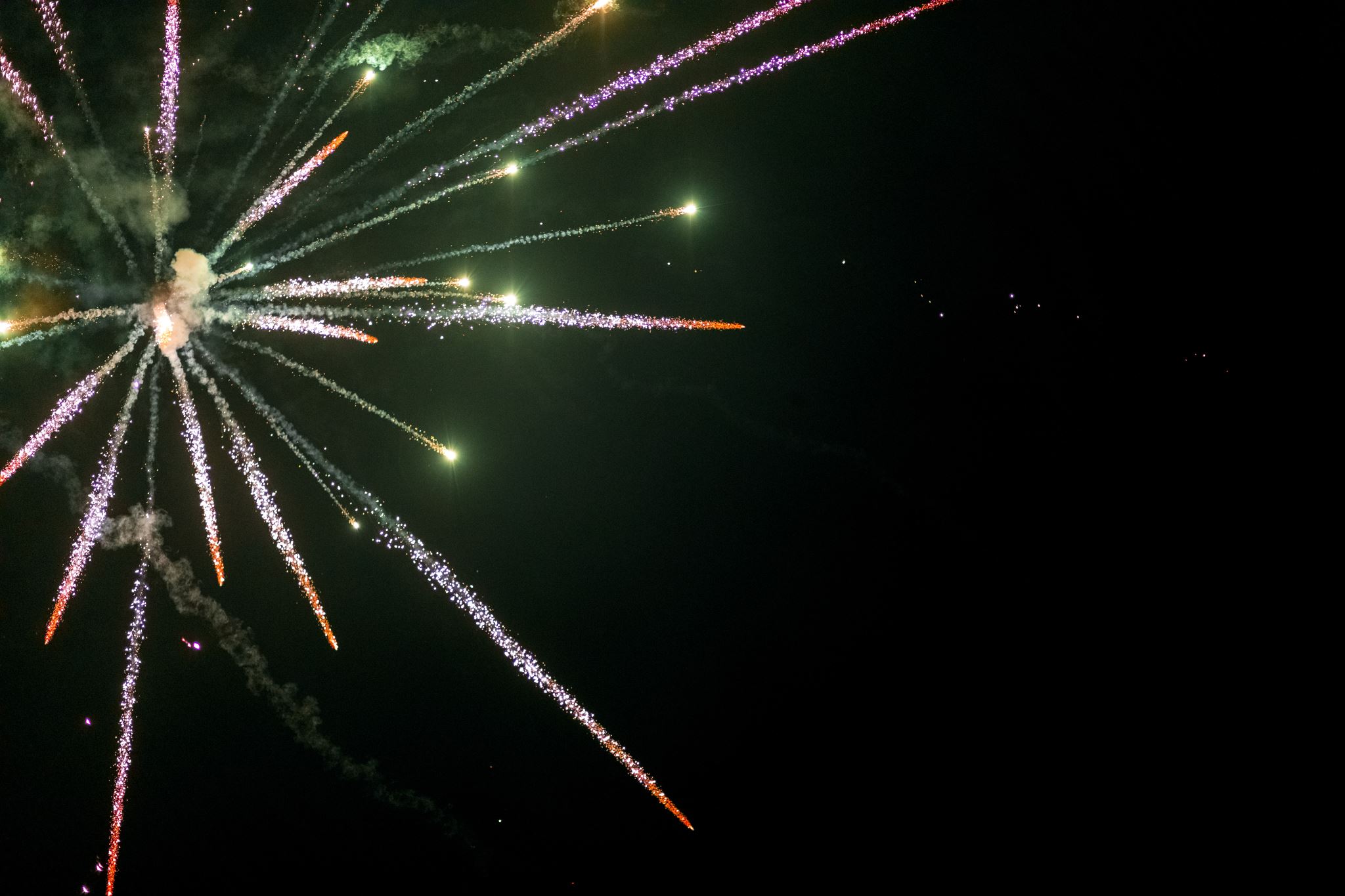 ZÁBAVNÁ PYROTECHNIKA
Antónia Cordova Beldumová, 533597
Chémia a Technológie Materiálov pre Konzervovanie - Reštaurovanie
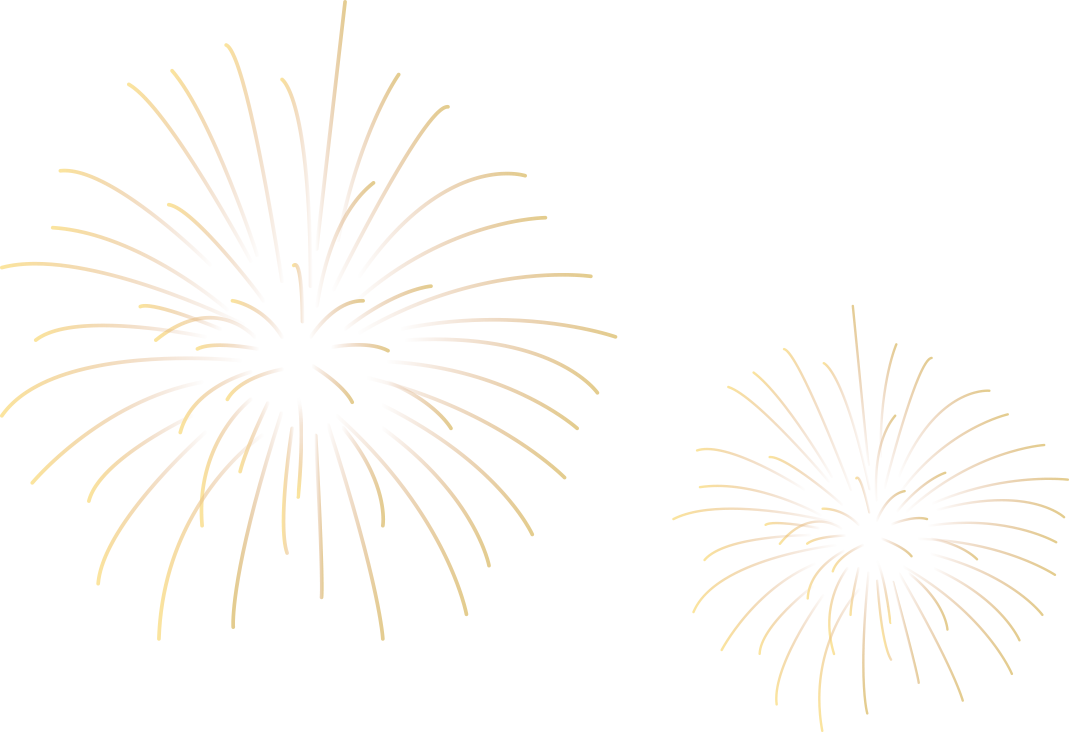 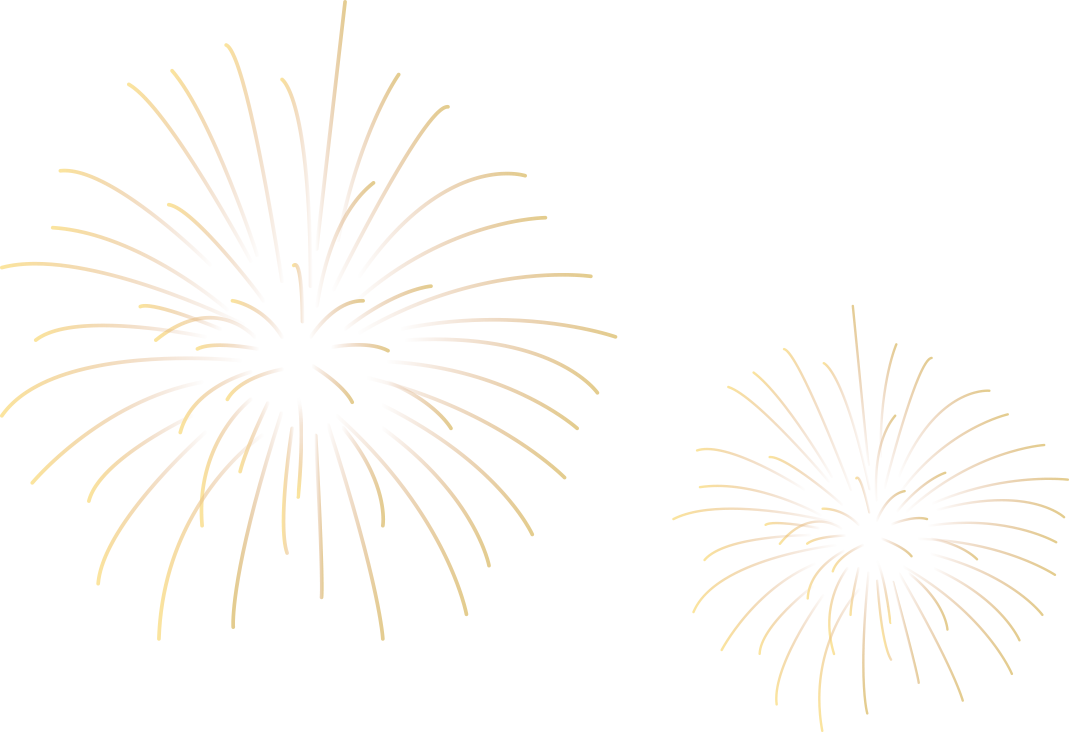 VZNIK A VÝVOJ PYROTECHNIKY
200 pnl - bambus vhodený do ohňa (predchodca petárd)


8. storočie - príprava elixíru života 
síra, dusičnan draselný, med (uhlík)
Útočné (S, KNO3, soli As a Pb, oleje a vosky – Wu Ching Tsung Yao, 1044)
Zábavné (petardy - S, KNO3, uhlík z vŕbového dreva)

13. storočie - rozvoj výroby čierneho prachu Rogerom Baconom 
podiel 6 : 5 : 5 = KNO3 : S : C
zvýšenie čistoty zložiek rekryštalizáciou (KNO3) a sublimáciou (S)
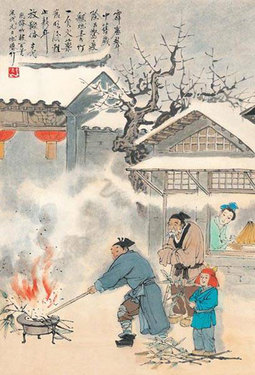 2
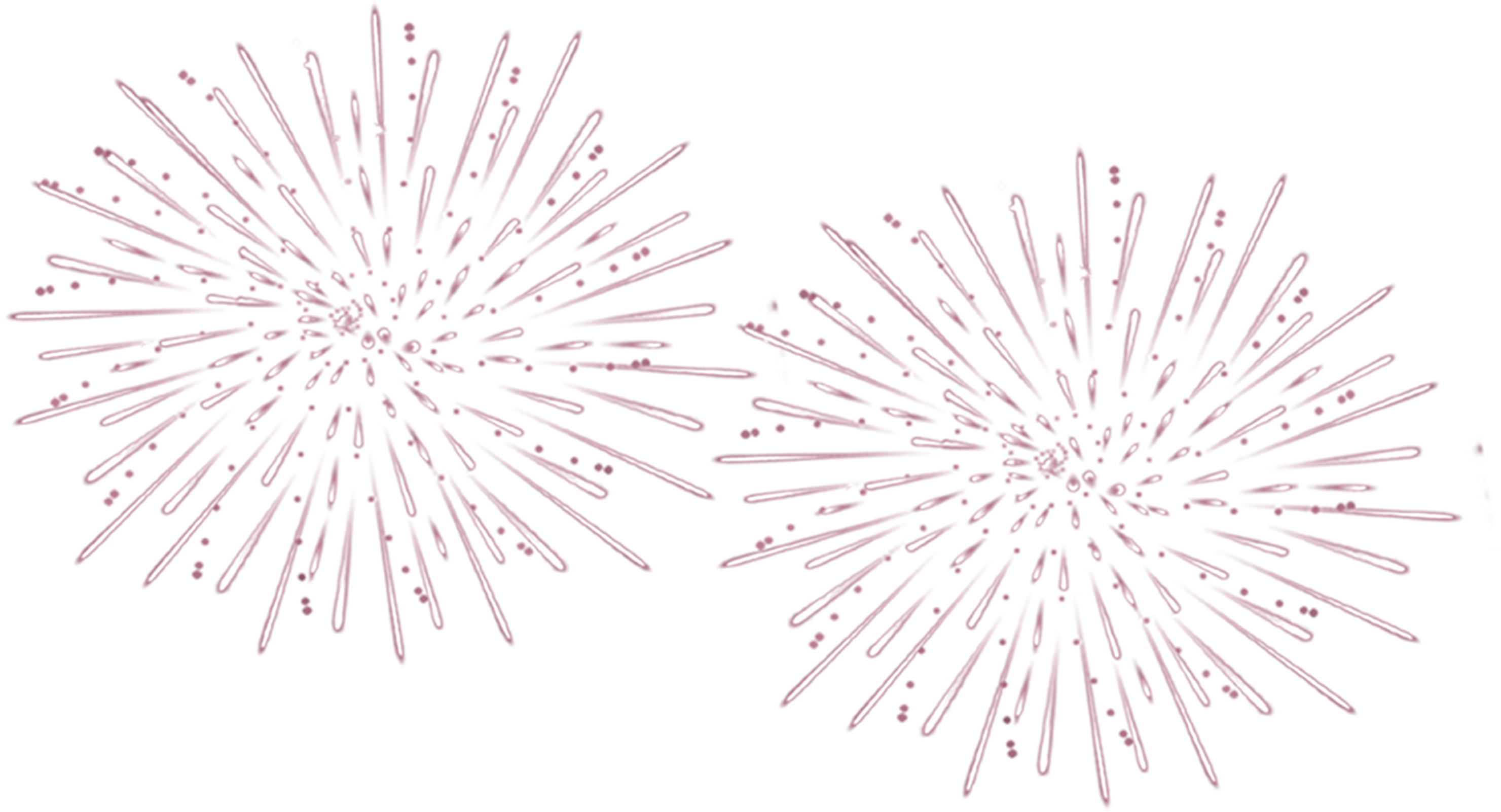 Do 19. storočia známe zložky vytvárajúce špecifické farby a efekty:
KClO3 – zvýraznenie farby
Sb2S3 – modrý plameň
Fe a železné piliny – biele a červené iskry
červené Cu piliny – zelenkavé iskry
Zn piliny – modré iskry
žltý jantár – žltý plameň
sadza – červenkastý plameň
Cu(NO3)2 – modrý plameň
Ba(NO3)2 – zelený plameň
VZNIK A VÝVOJ 
PYROTECHNIKY
Do 16. storočia rozšírenie čierneho prachu ako súčasti zábavnej pyrotechniky v Európe
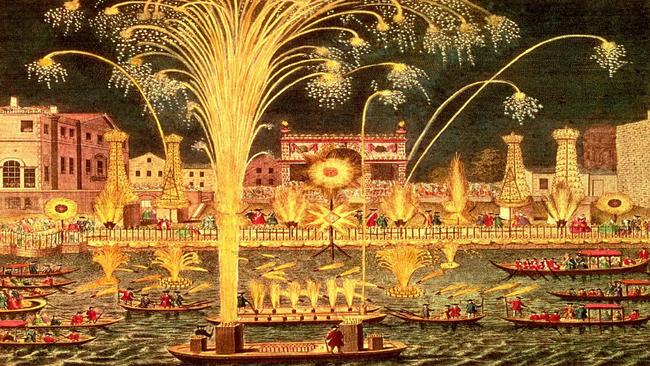 3
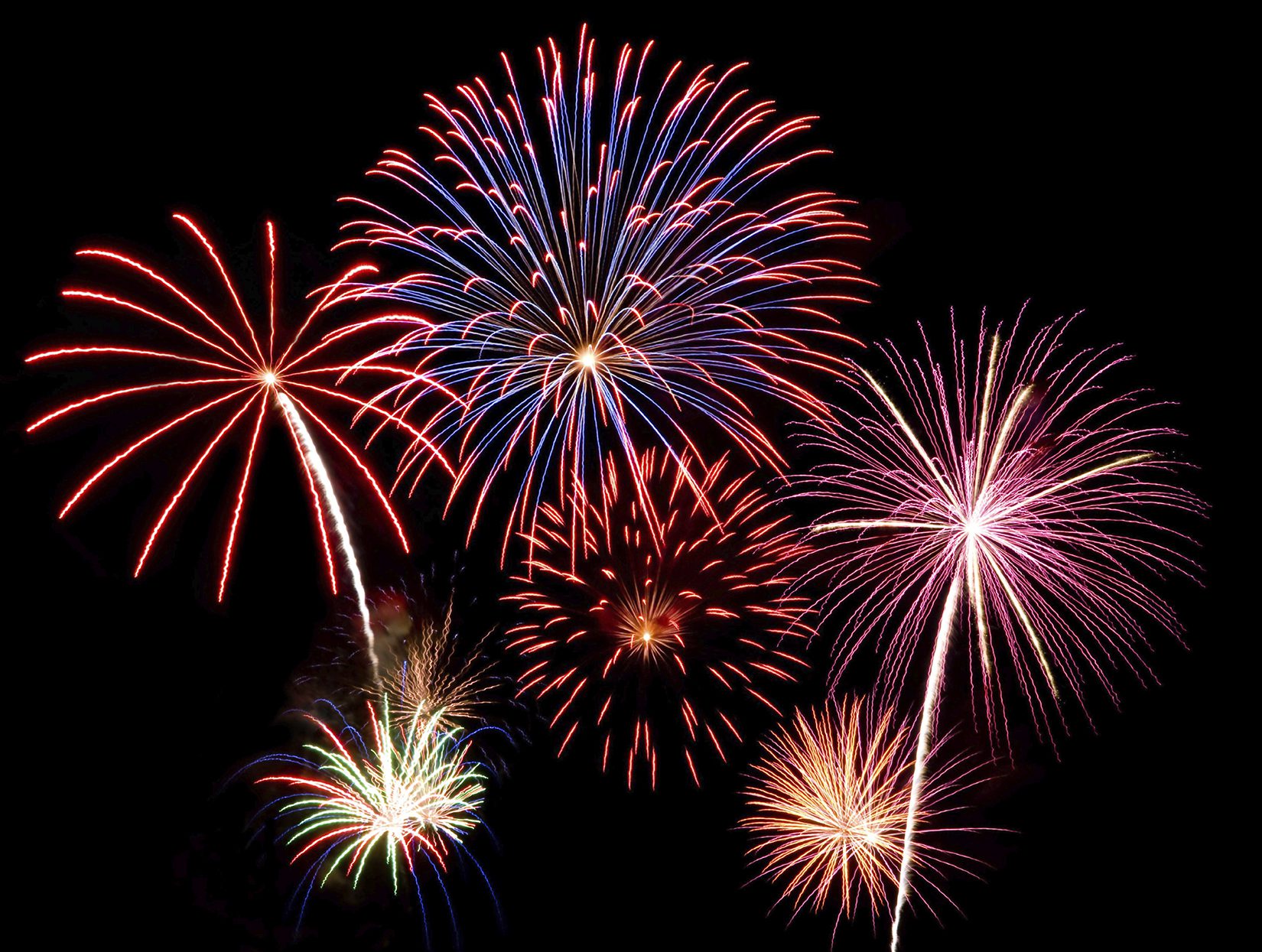 ZLOŽENIE V SÚČASNOSTI
REGULÁTORY
FARBIACA ZLOŽKA
PALIVO
OXIDUJÚCA ZLOŽKA
REDUKUJÚCA ZLOŽKA
SPOJIVO
4
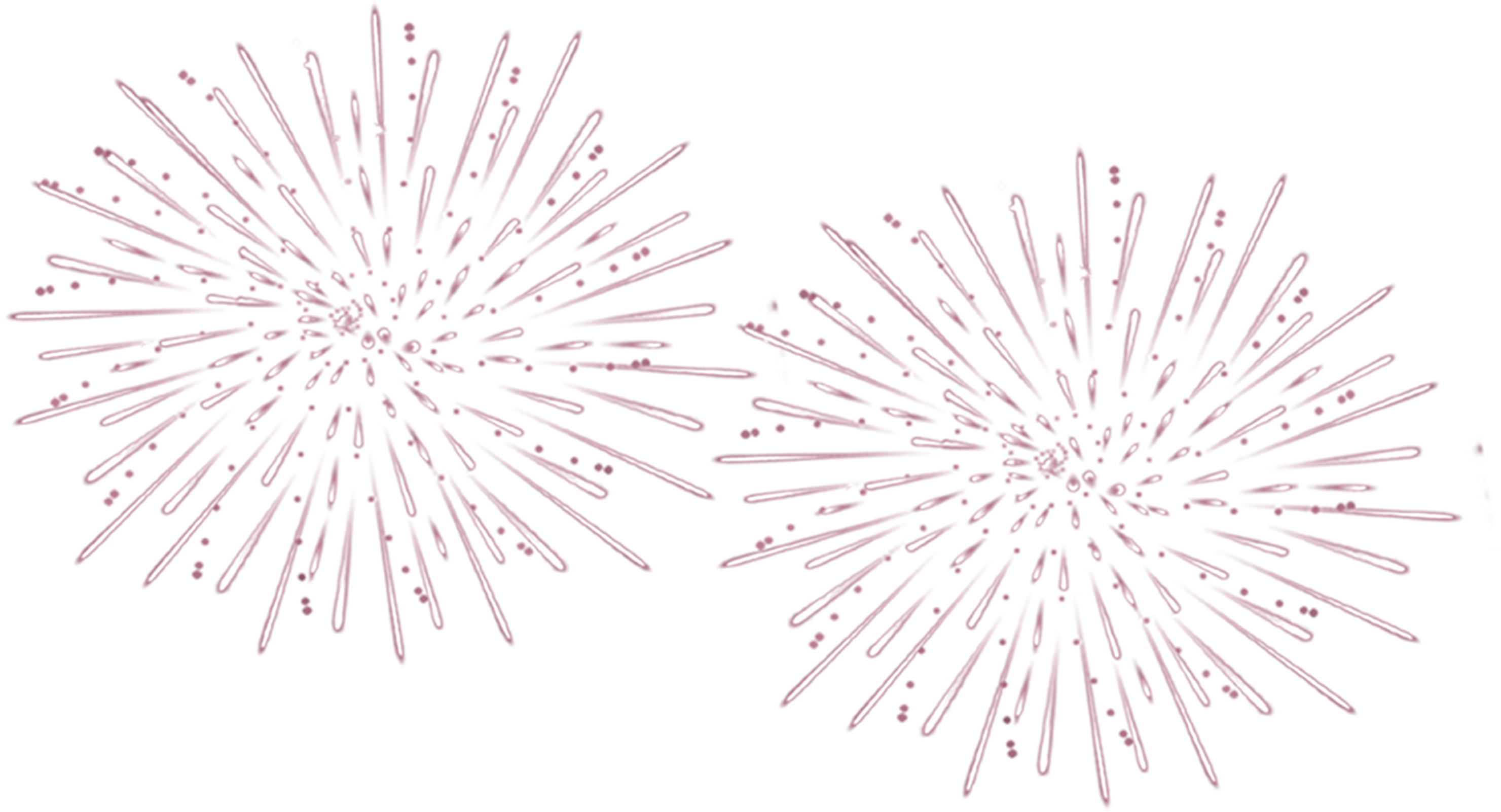 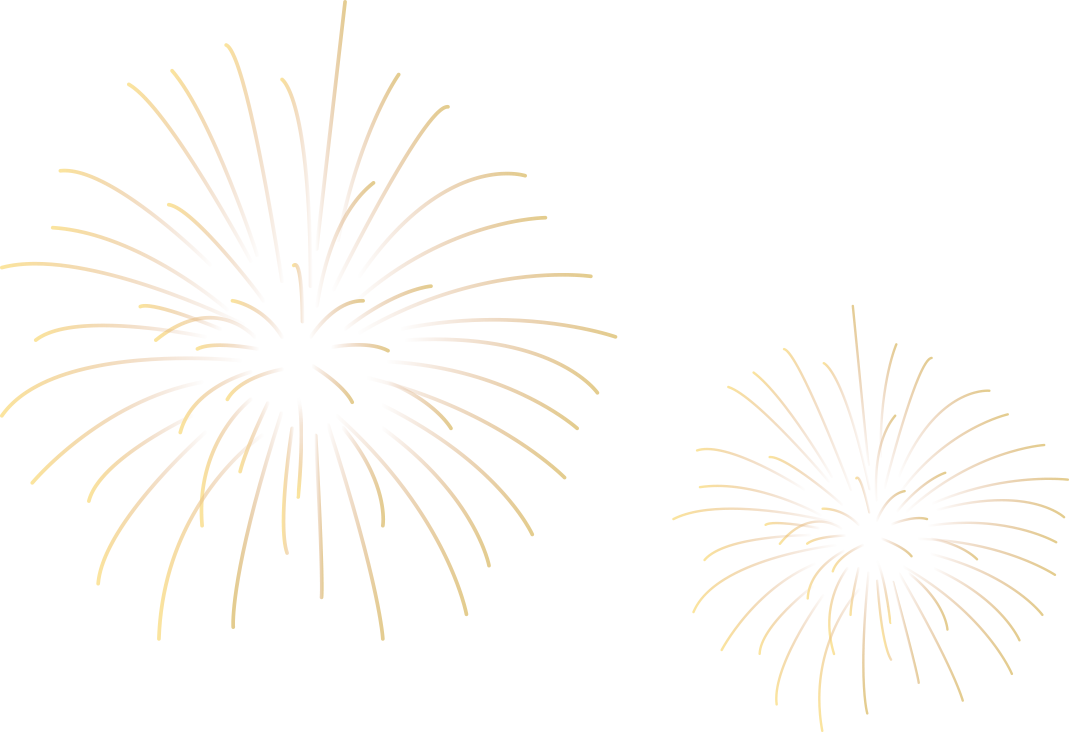 PALIVO = ČIERNY PRACH
5
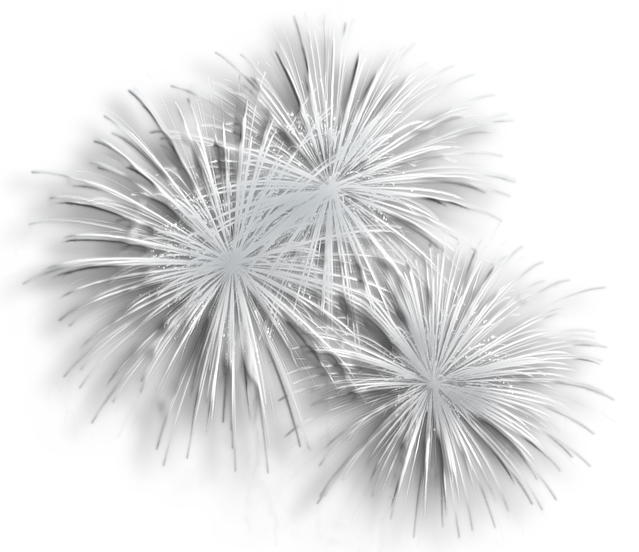 SPOJIVO
REGULÁTORY
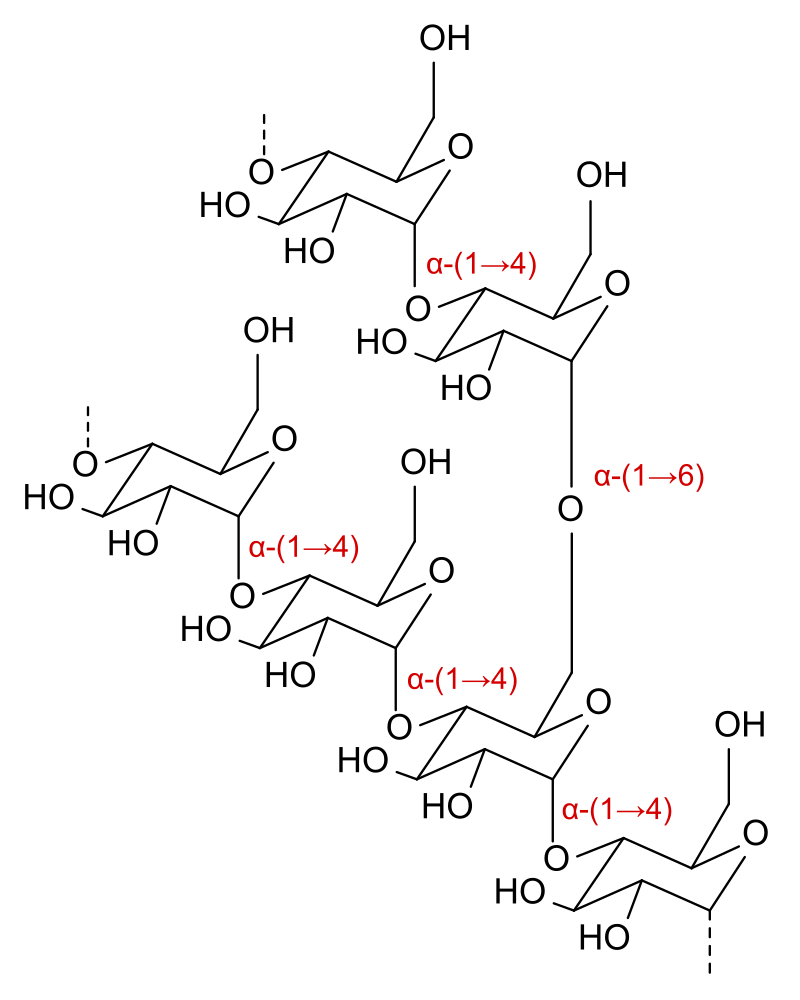 - prídavok kovov

- riadenie rýchlosti reakcie veľkosťou povrchu kovových častíc
Dextrín
6
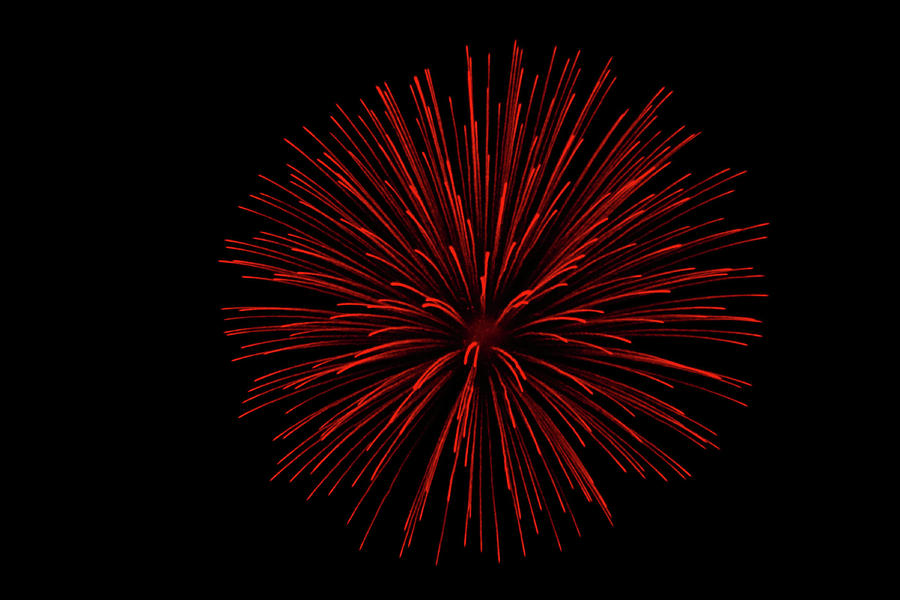 Červená 
(soli Sr, Li)
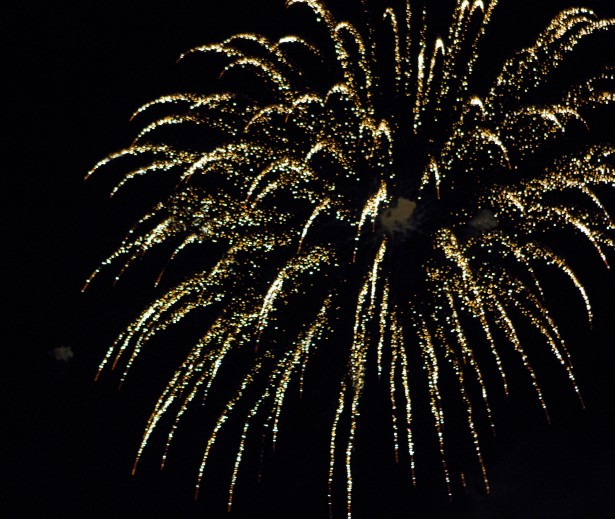 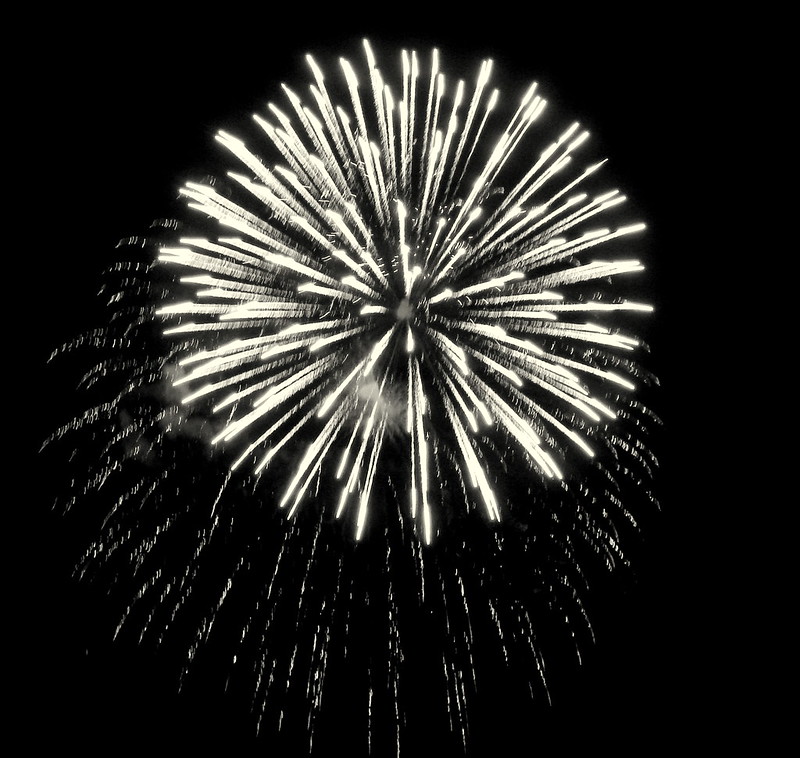 (prášok/vločky Al, Ti alebo Mg)
Strieborná
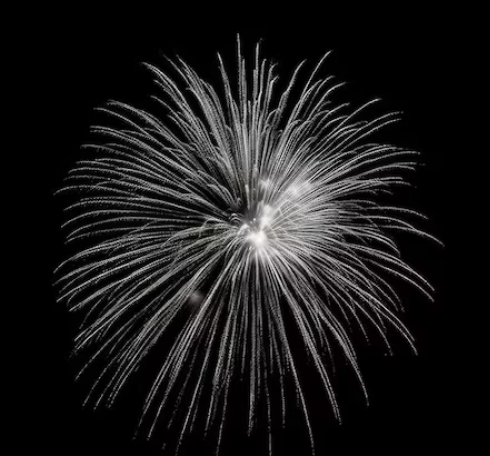 Elektrická biela
(Mg, Al, BaO)
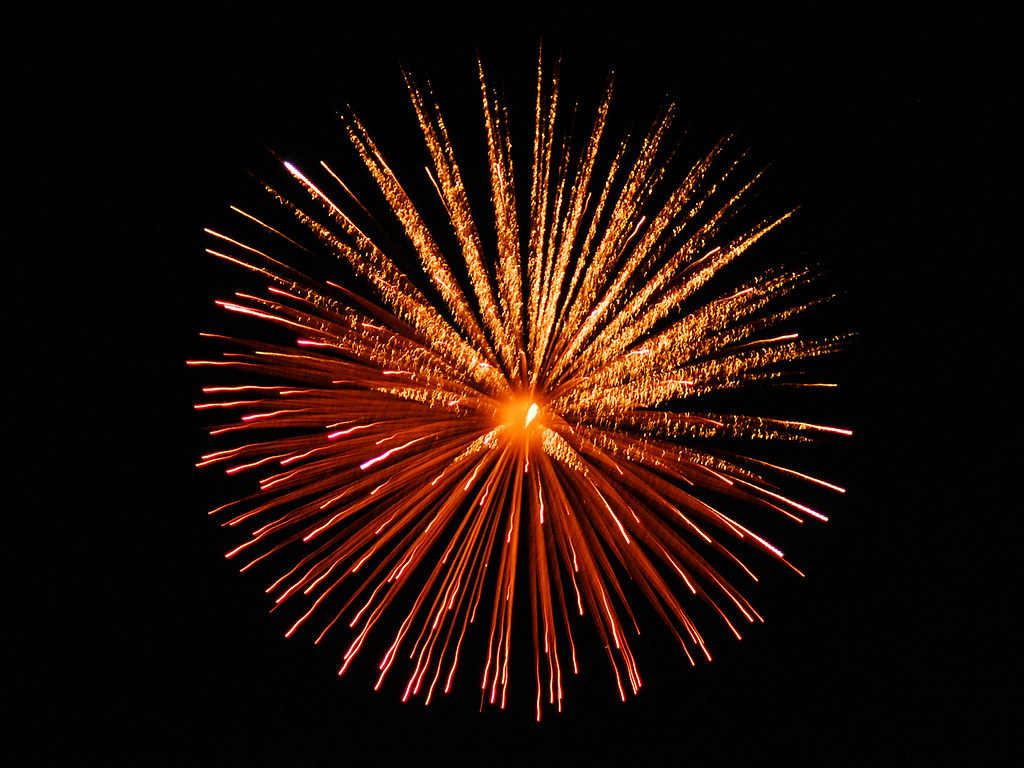 Zlatá 
(žeravé Fe s uhlíkom, uhlík alebo sadze)
Oranžová 
(soli Ca)
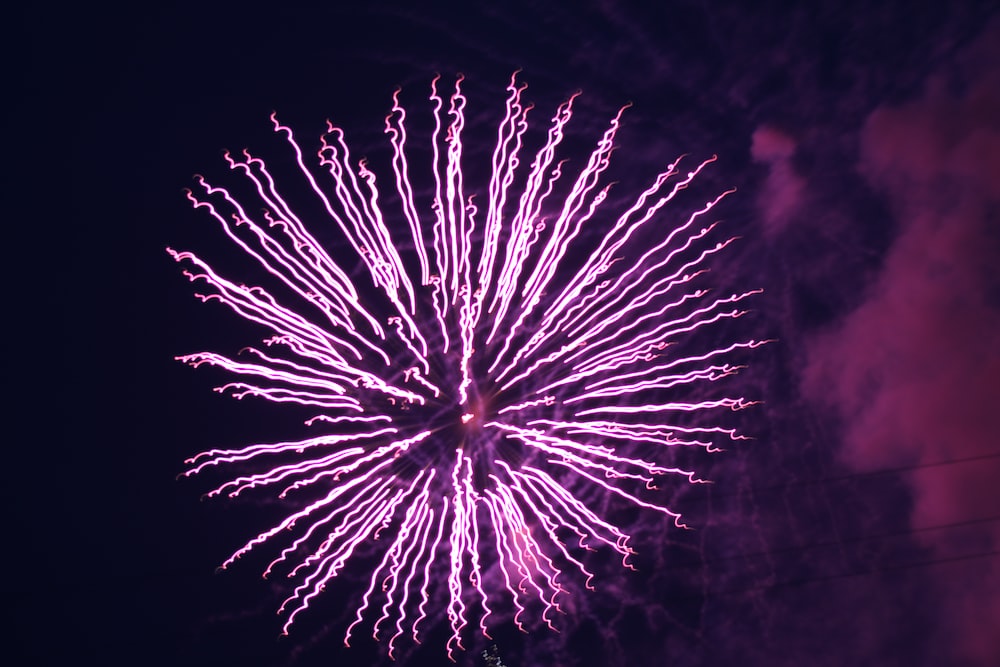 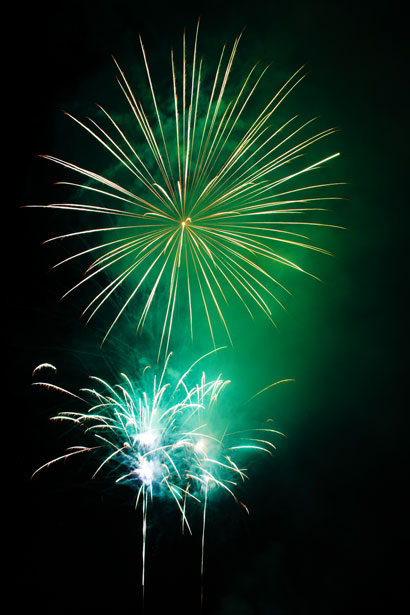 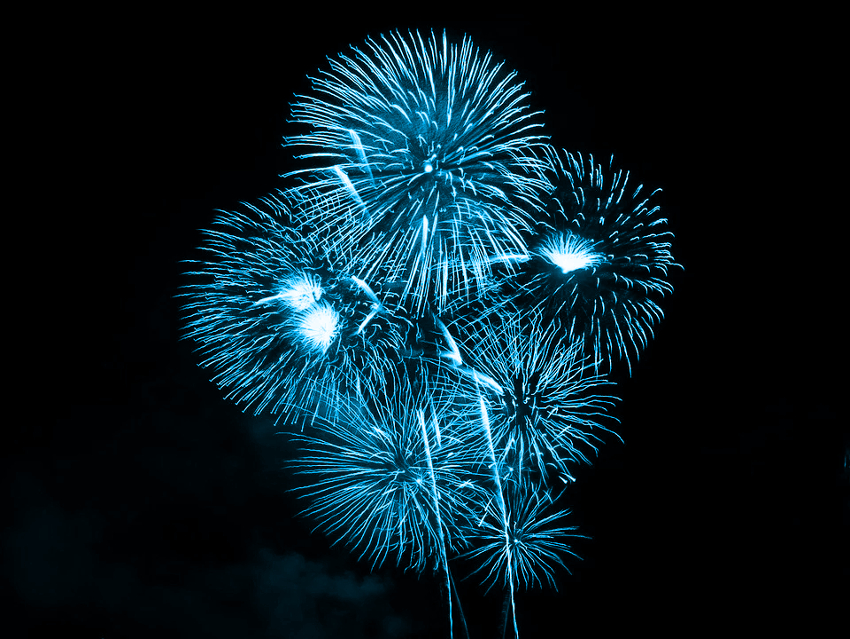 Modrá
(zlúčeniny  
     Cu )
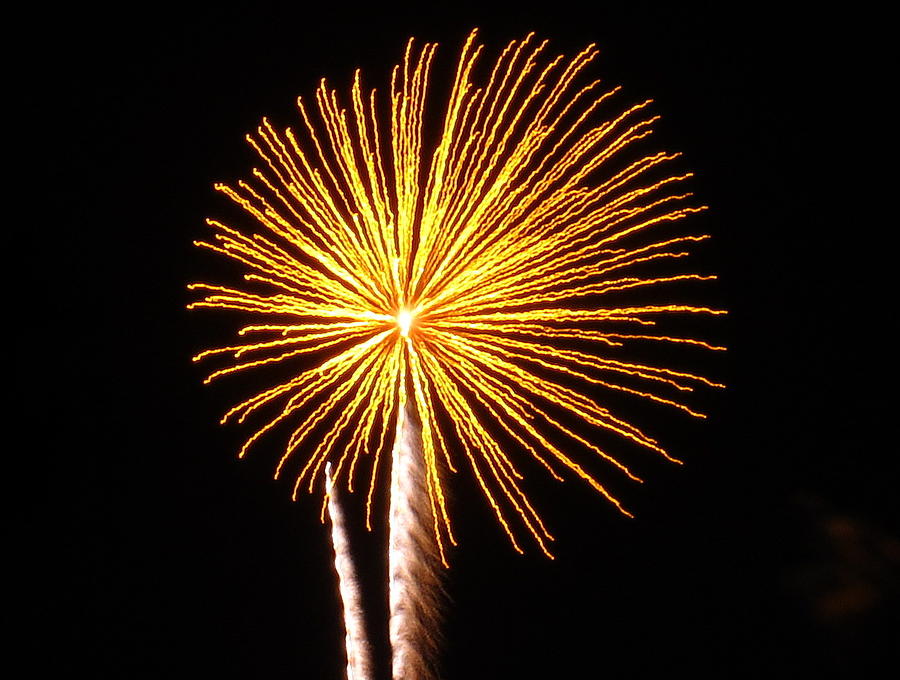 Zelená 
(zlúčeniny 
   Ba)
Fialová 
(mix Sr a Cu)
Žltá 
(zlúčeniny Na)
7
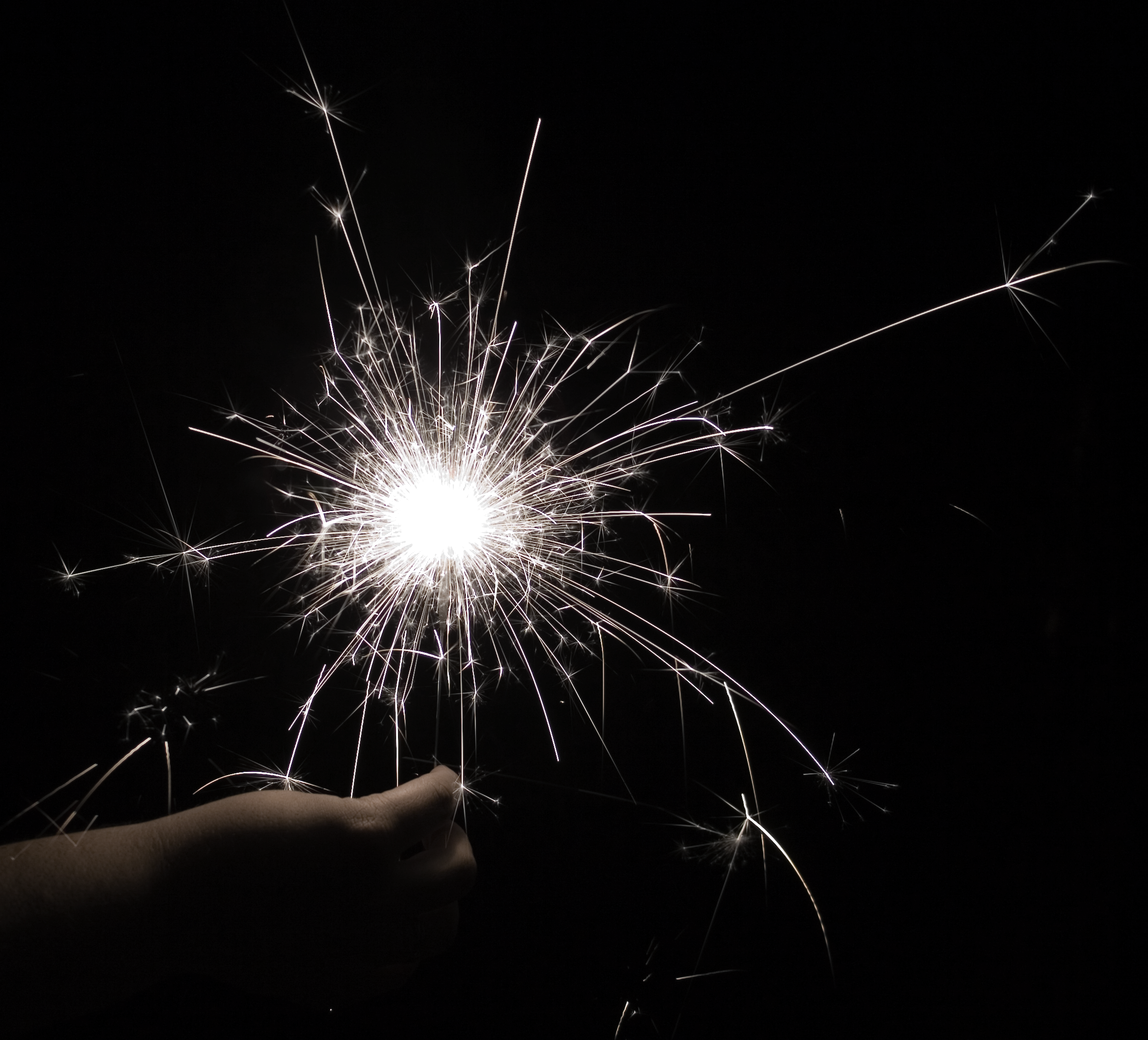 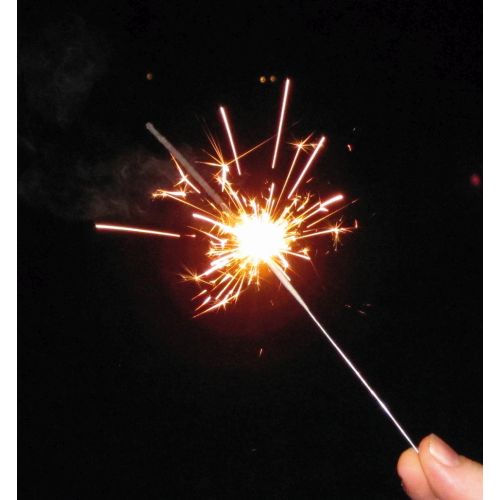 Žlto-zlaté iskry 
– Fe, Ti
PRSKAVKY
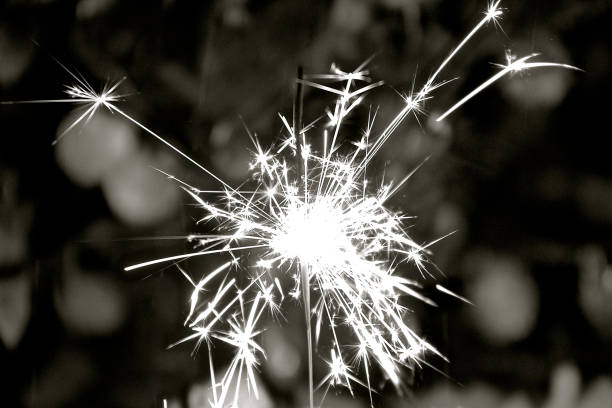 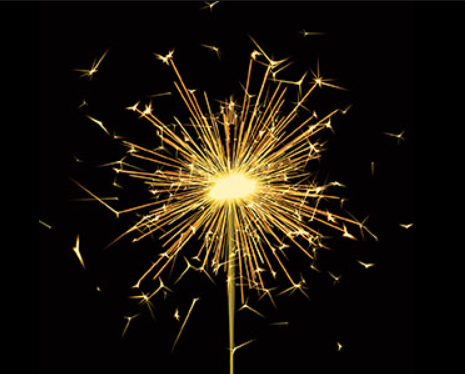 Bohaté biele iskry - Ti
Biele iskry 
– Al, Mn, Mg
Žlté rozvetvovanie - Fe
8
ZDROJE
https://ssec.si.edu/stemvisions-blog/evolution-fireworks 
Russel, Michael. The chemistry of fireworks. Royal Society of Chemistry, 2009
https://www.cuzzs.cz/cs/akreditovana-certifikace-pyrotechniky/	
https://sciencenotes.org/firework-colors-chemistry/
https://web.archive.org/web/20050213035708/http://www.pyrocreations.com/sparkler_compositions 
https://en.wikipedia.org/wiki/Sparkler
9
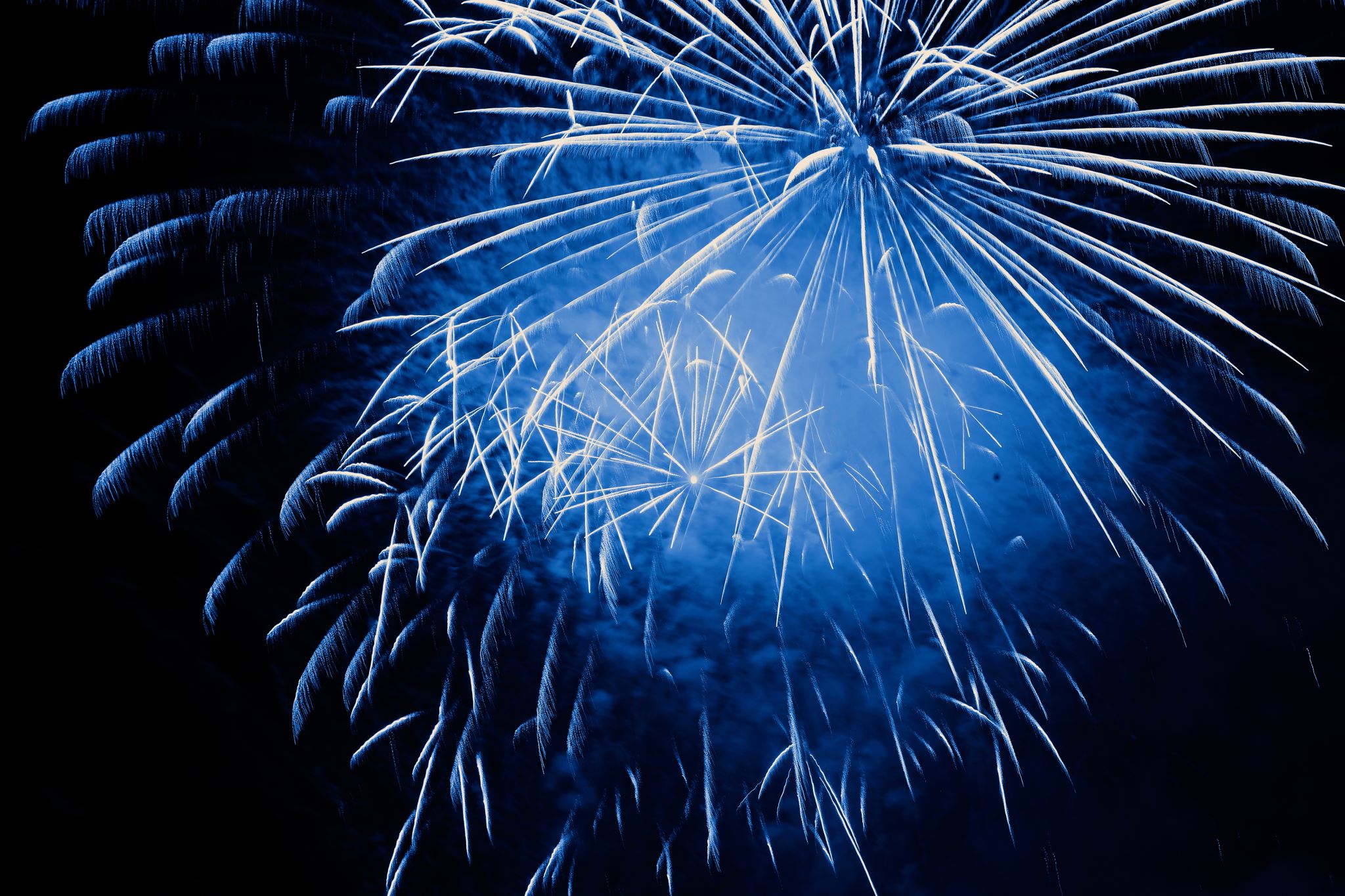 ĎAKUJEM ZA POZORNOSŤ